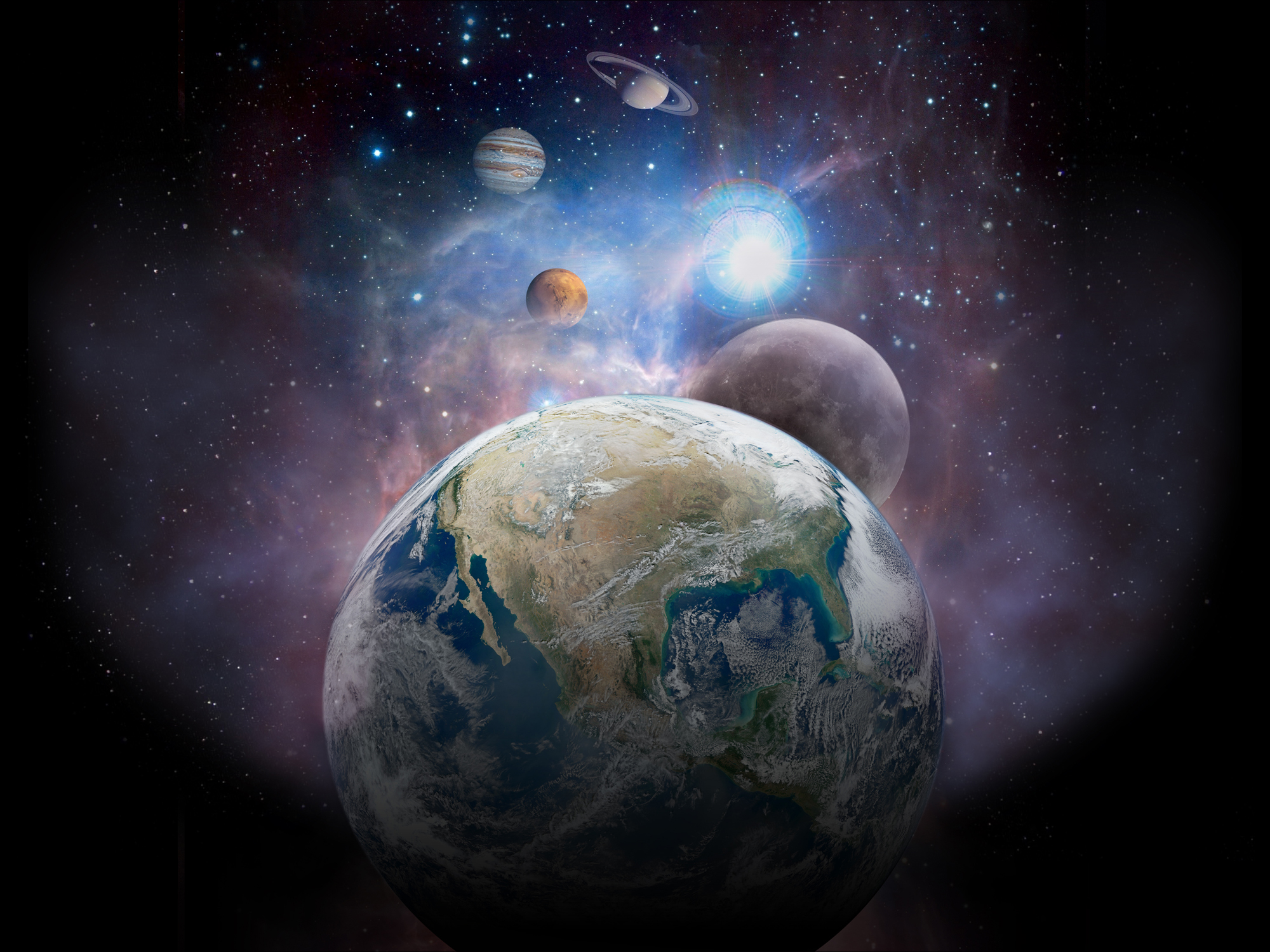 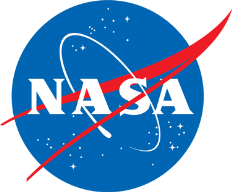 Satellite Data for Health & Air Quality Applications
NASA Goddard Space Flight Center 
Bryan Duncan
January 31st, 2017; SatSummit, Washington, DC
[Speaker Notes: Tell you a bit about NASA Science.]
1 of Every 9 Deaths Related to Air Pollution (WHO)
US $5 Trillion in Welfare Losses (World Bank)
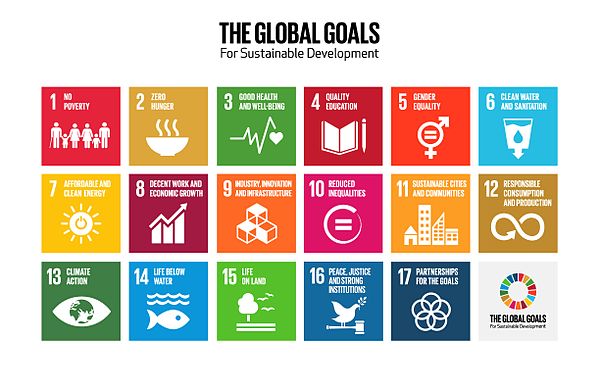 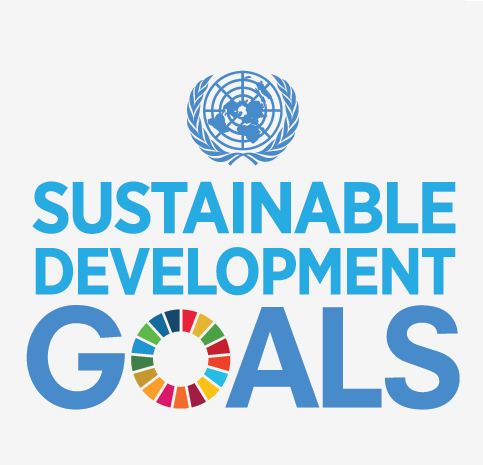 Goal 3 – Good Health & Well Being
Target 3.9: Indicator 3.9.1
Mortality rate attributed to household and ambient air pollution (mean annual levels of air pollution - fine particulate matter [PM2.5])

Goal 11 – Sustainable Cities & Communities
Target 11.6: Indicator 11.6.2
Annual mean levels of PM2.5 in cities (population weighted)
Satellites Provide a “God’s-Eye” View of the Earth
Spatial coverage is the primary advantage of satellite data
Los Angeles smog
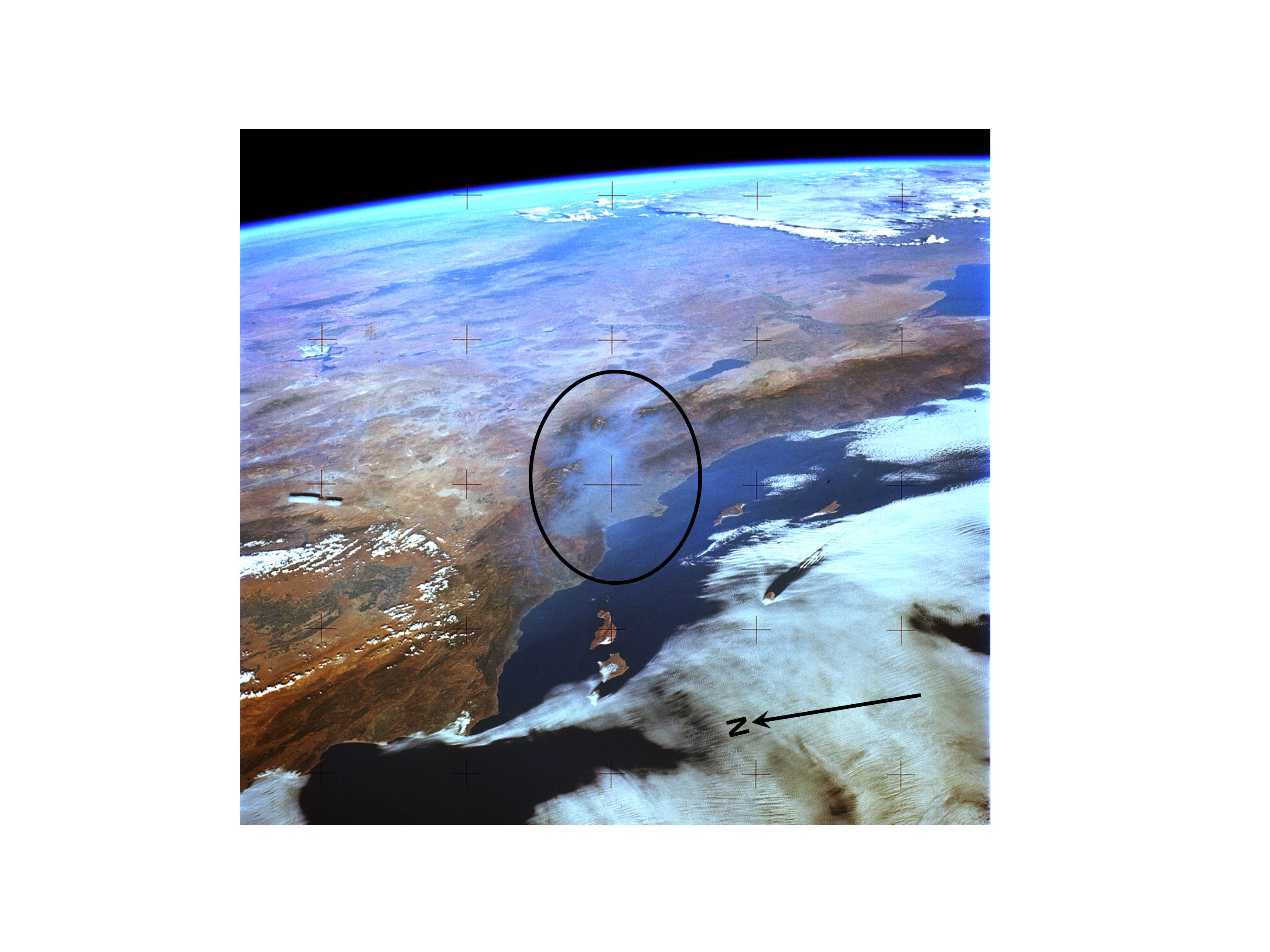 Los Angeles from Space
NASA Skylab
1973
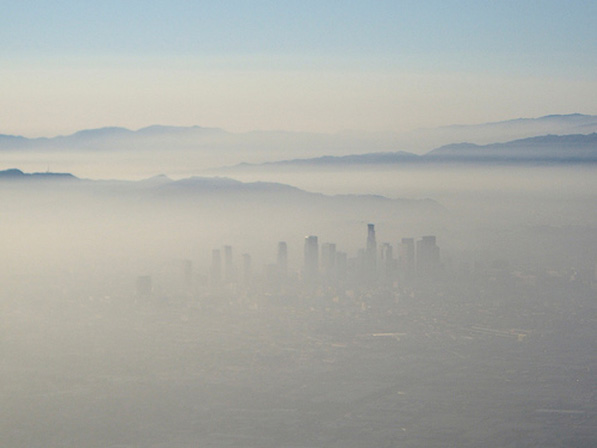 Satellite measurements vs. surface measurements
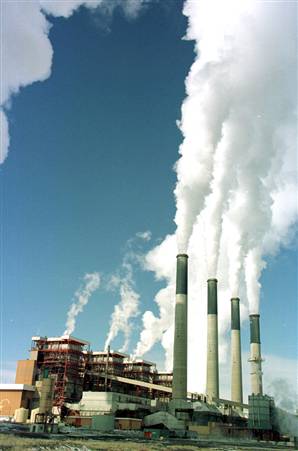 Satellites measure an “atmospheric column” (molecules/cm2)
Pollution
plume
Surface stations measure emissions and  “Nose-level” concentrations
Nitrogen dioxide (NO2) measurements
Satellite vs EPA surface data?
Houston, Texas
NASA Satellite                                                                           EPA Surface Data
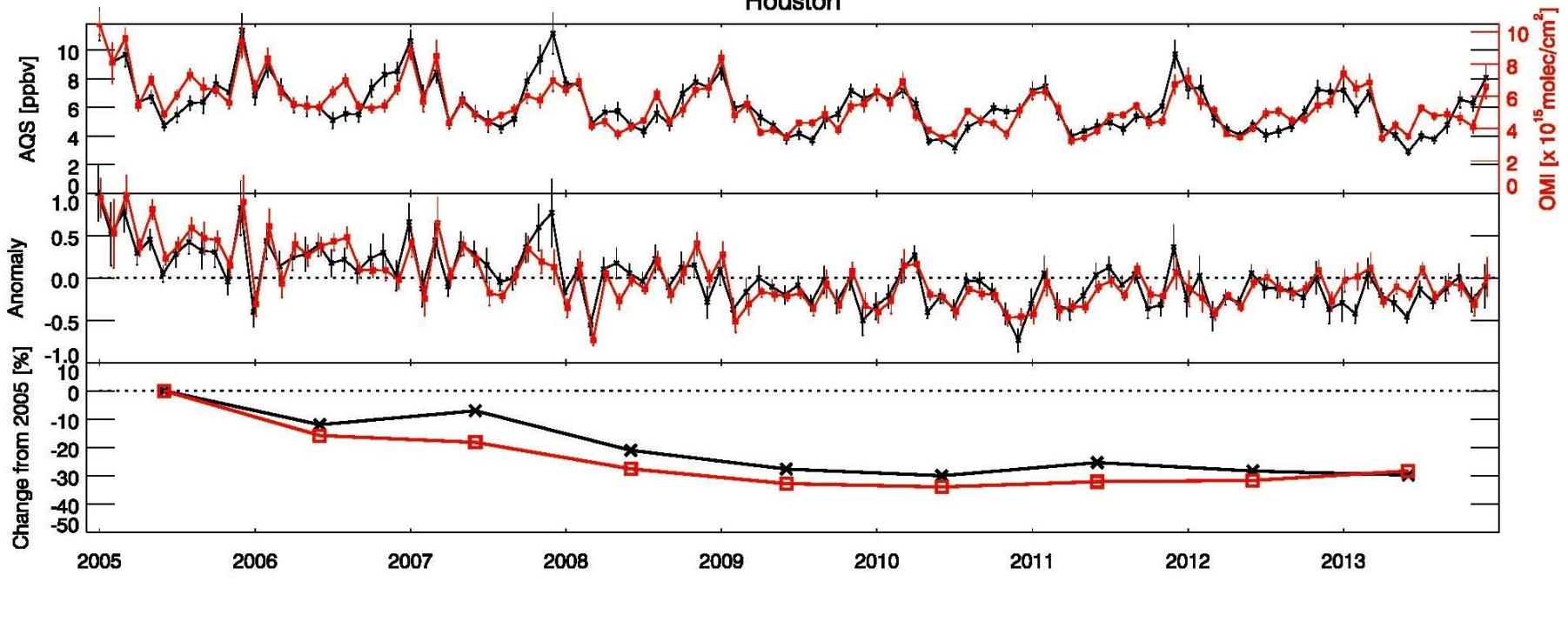 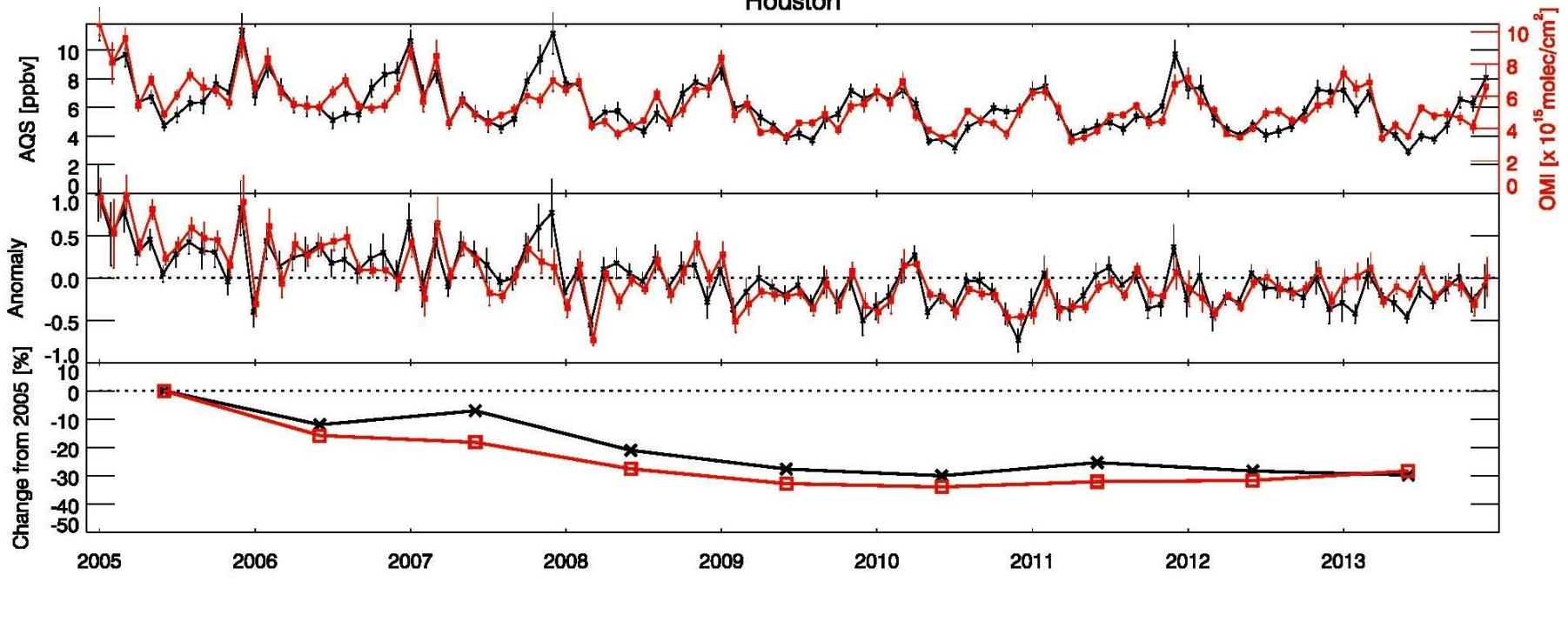 Time
Techniques to convert satellite data to familiar quantities are improving over time!
5
Application:  Health Studies of Exposure
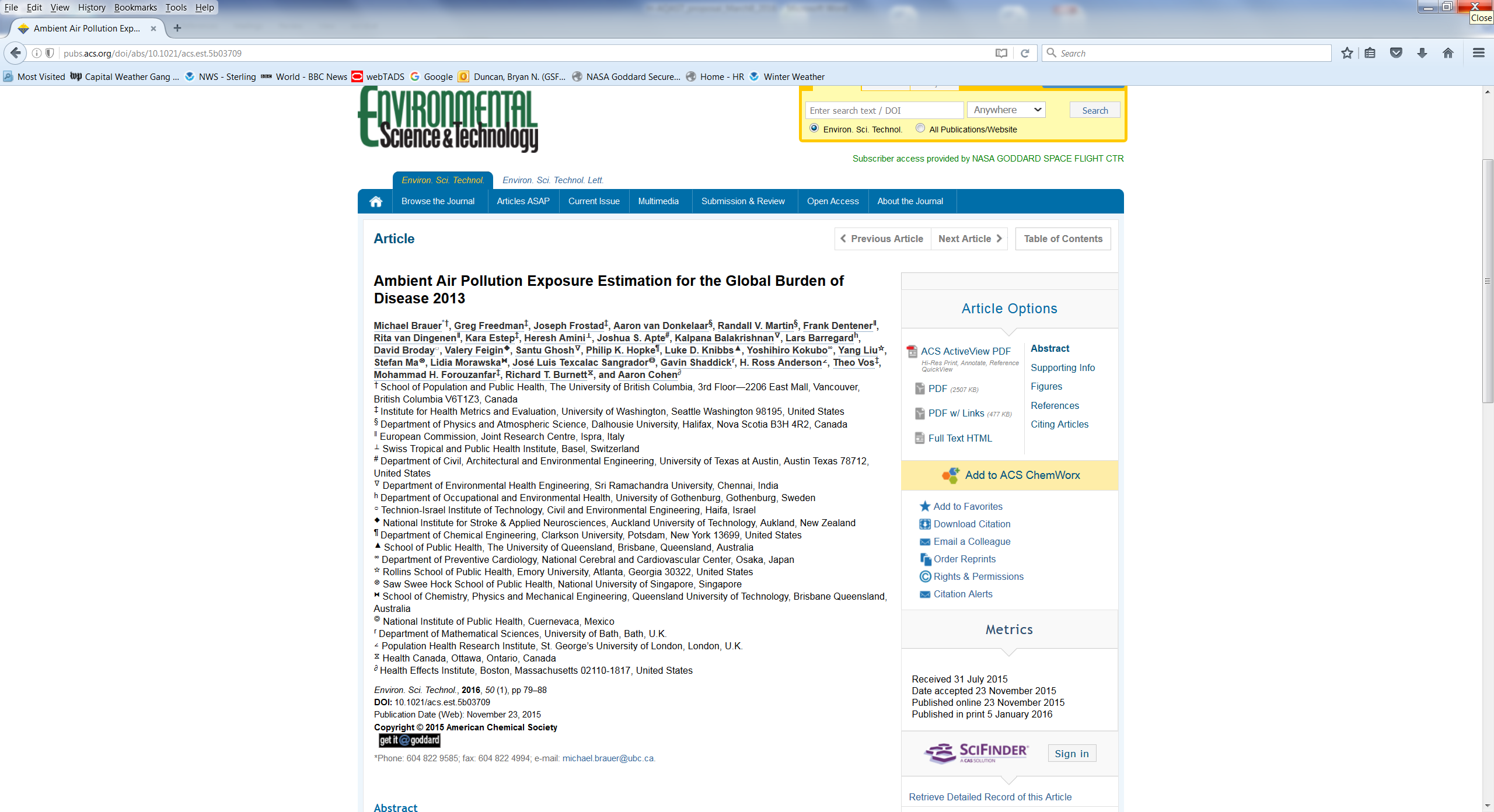 The satellite data offer increased statistical power for complete exposure assignments that strengthen inferences of their relations with health outcomes
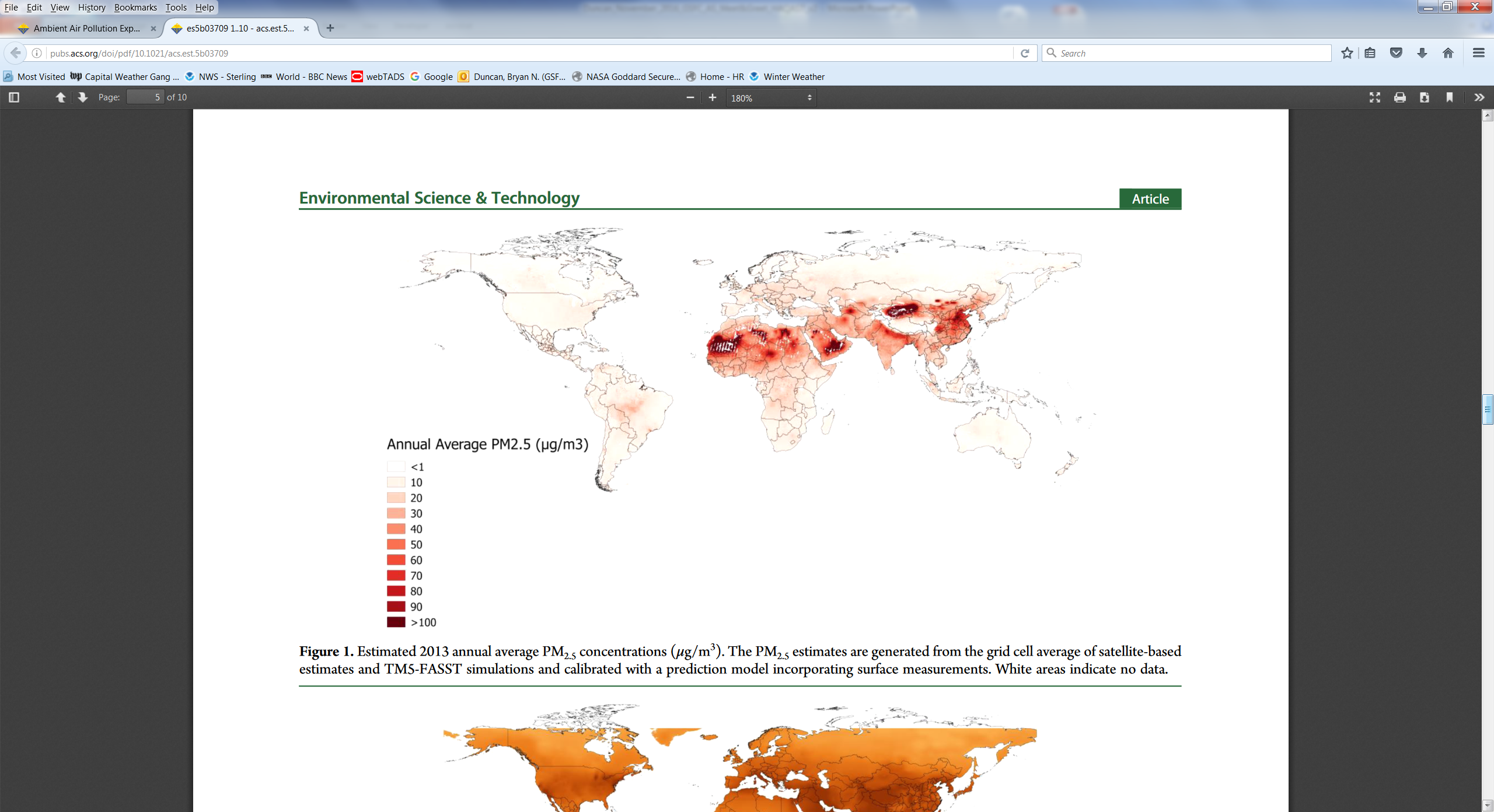 Annual Average 
PM2.5 (µg/m3)
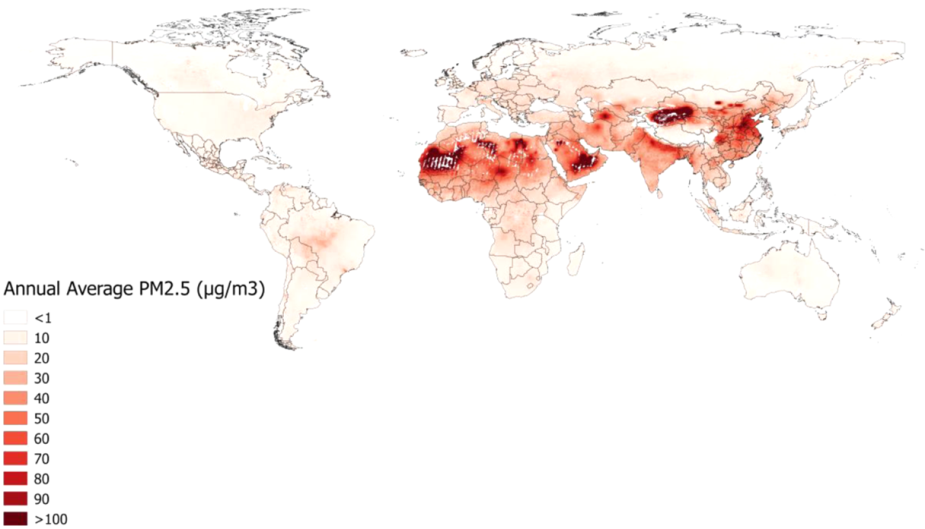 WHO Interim Targets
Annual
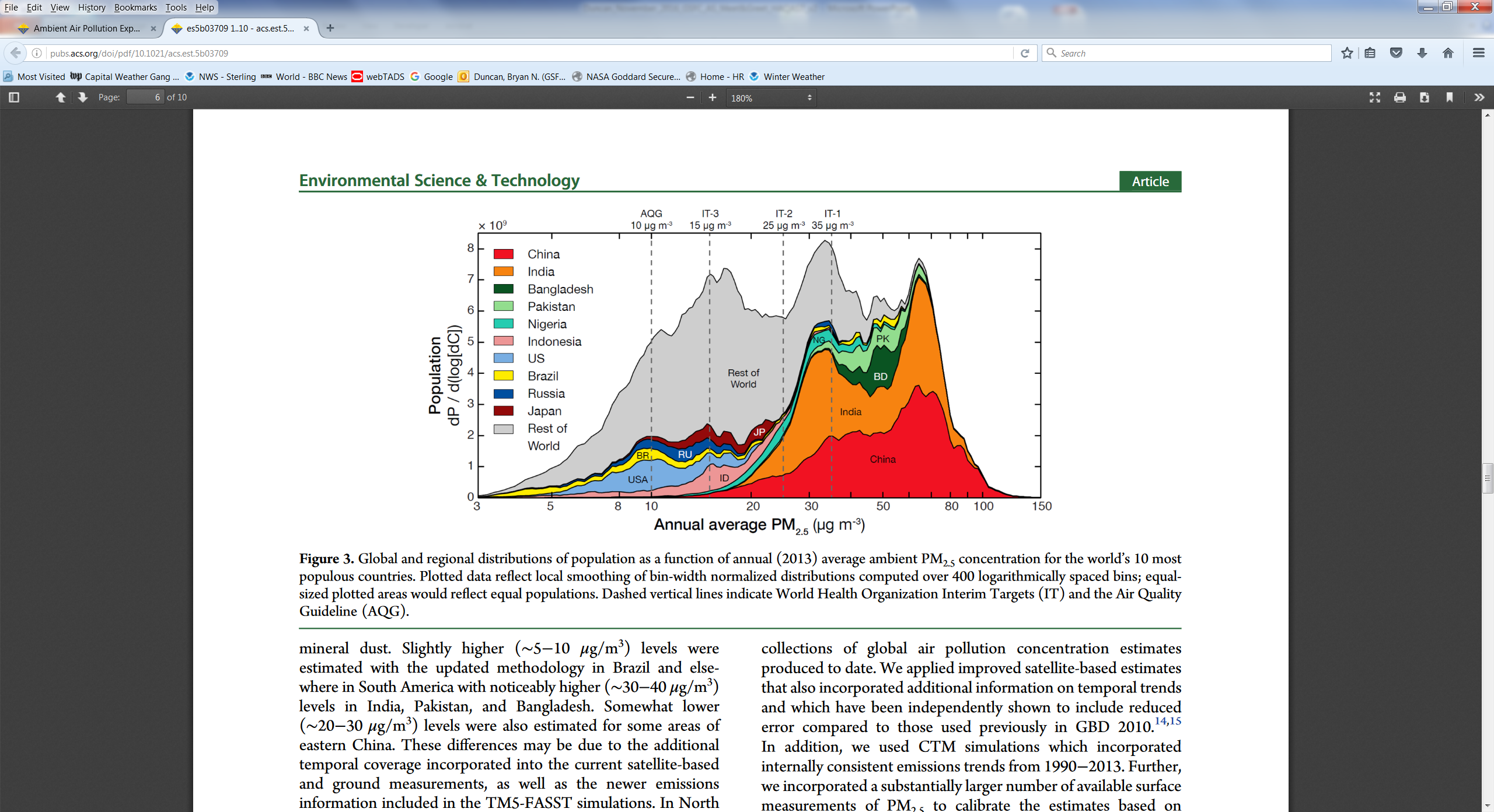 Brauer, M., et al., Ambient Air Pollution Exposure Estimation for the Global Burden of Disease 2013, Environ. Sci. & Tech., 50 (1), 79-88, doi: 10.1021/acs.est.5b03709, 2016.
Application:  Mitigation Strategy Development
~100,000 Excess Deaths
Used satellite data for short and long-term mitigation strategy development
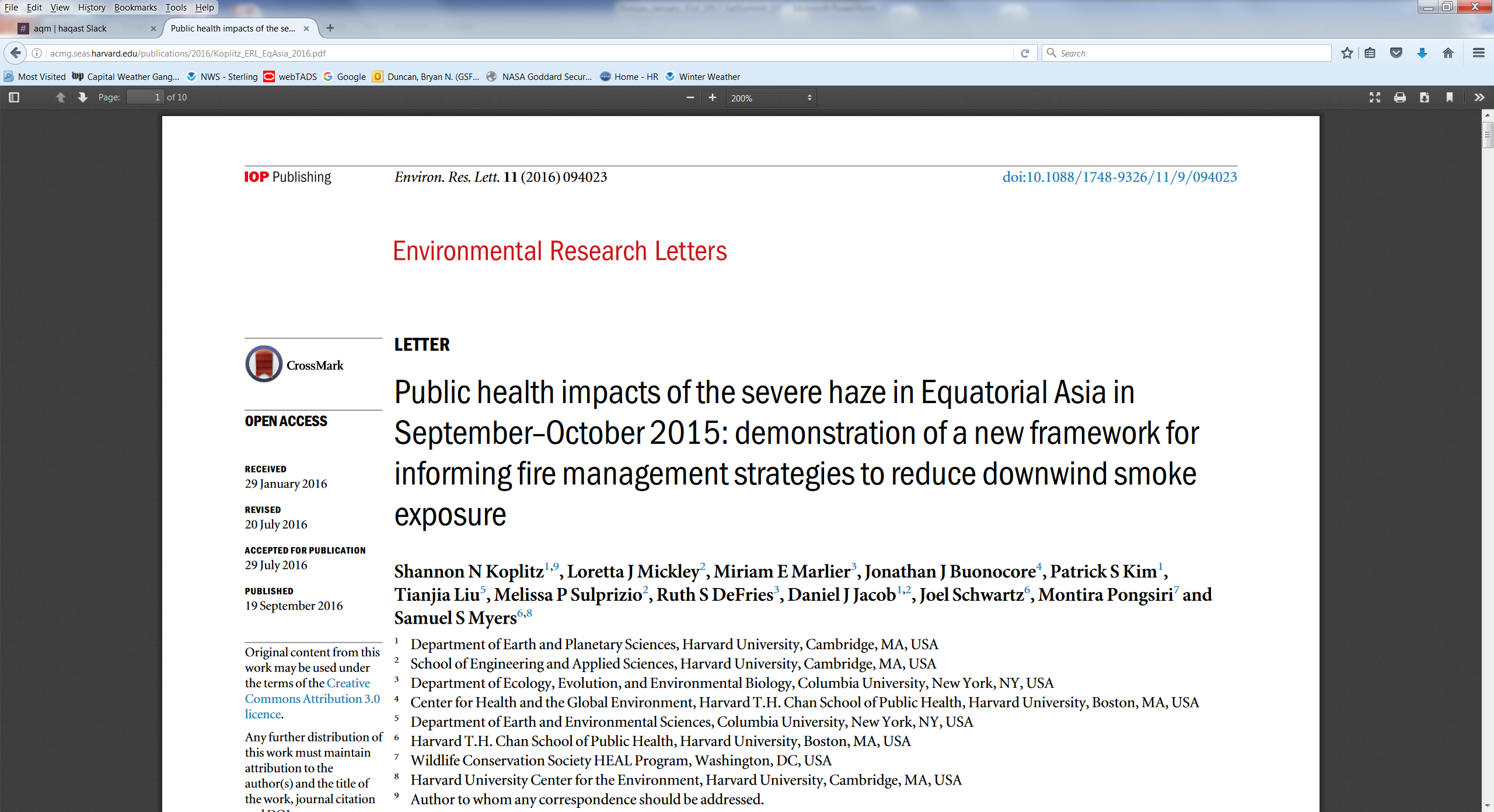 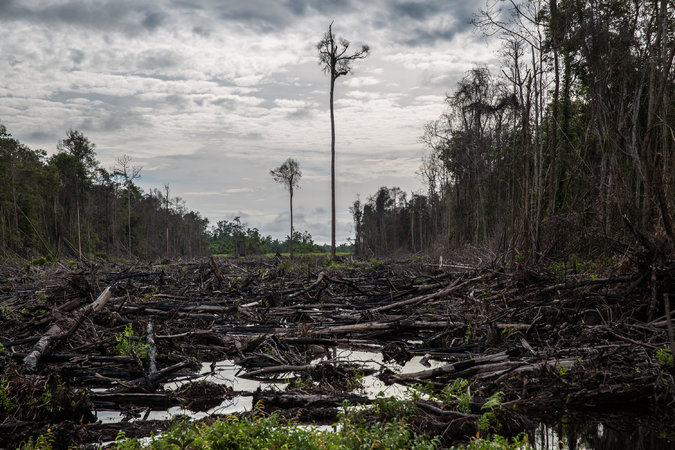 Aerosol Index
Aerosol Optical Depth
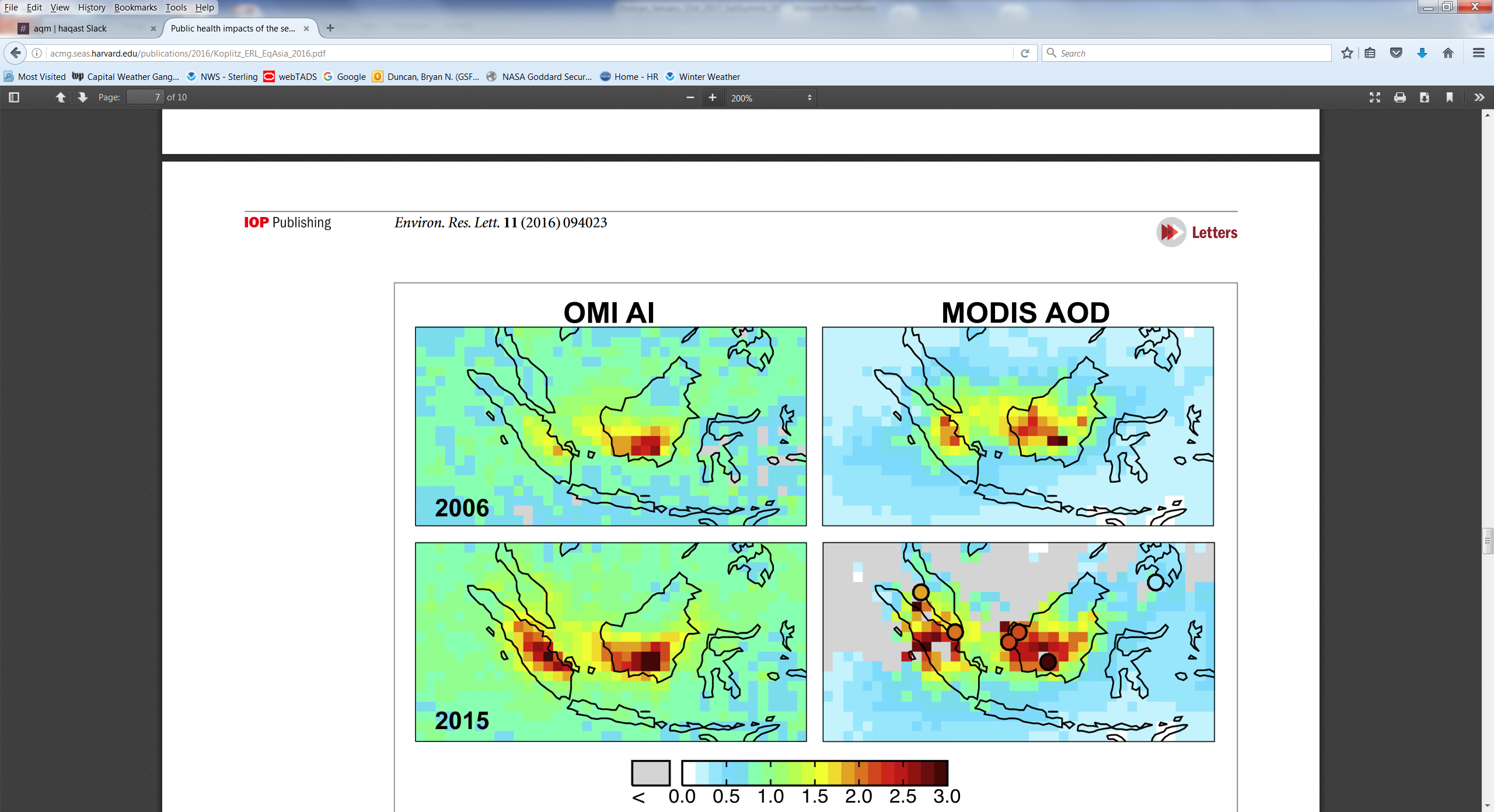 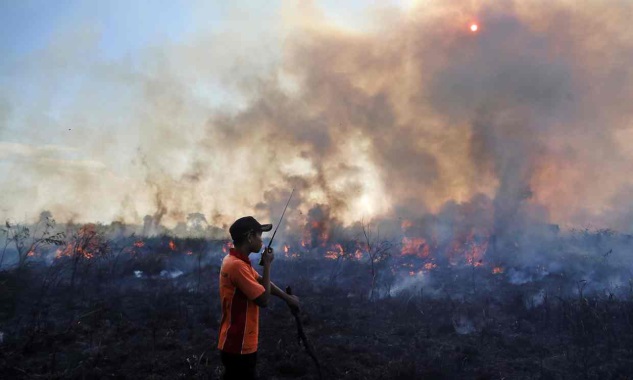 Koplitz, S. N., et al., Public health impacts of the severe haze in Equatorial Asia in September-October 2015: Demonstration of a new framework for informing fire management strategies to reduce downwind smoke exposure, Environ. Res. Lett., doi: 10.1088/17489326/11/9/094023, 2016.
Application:  Societal Benefit
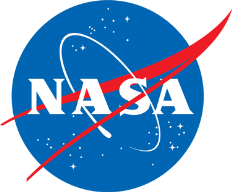 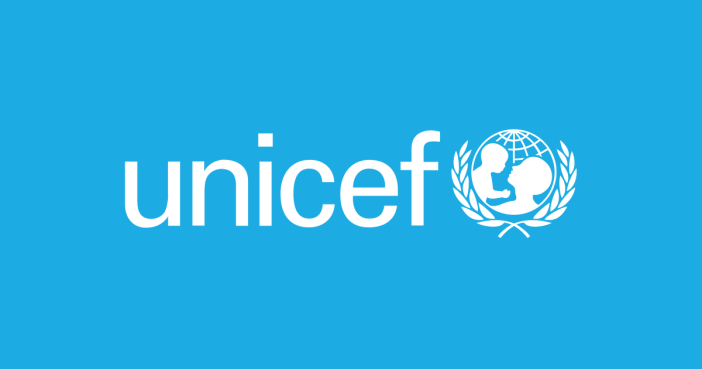 Satellite-Based Health Air Quality Index
Bryan Duncan, ……..
NASA Satellite NO2
NASA Partnership with UNICEF:
Text alerts of impending poor air quality, such as to asthmatic children.
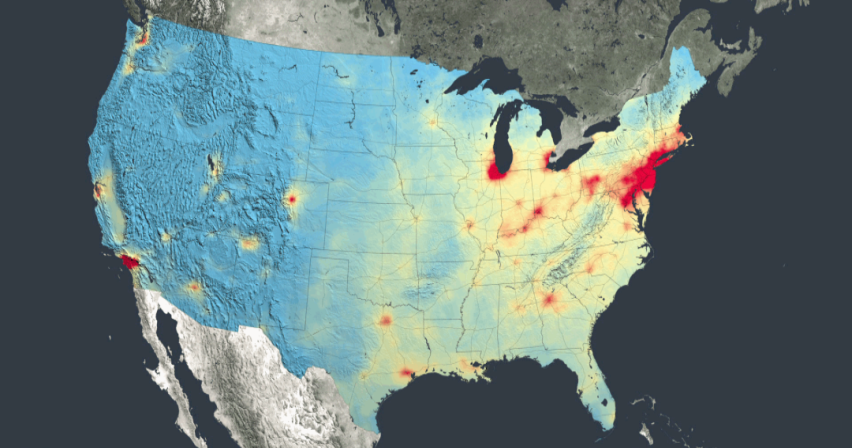 Multi-Satellite: AOD → PM2.5
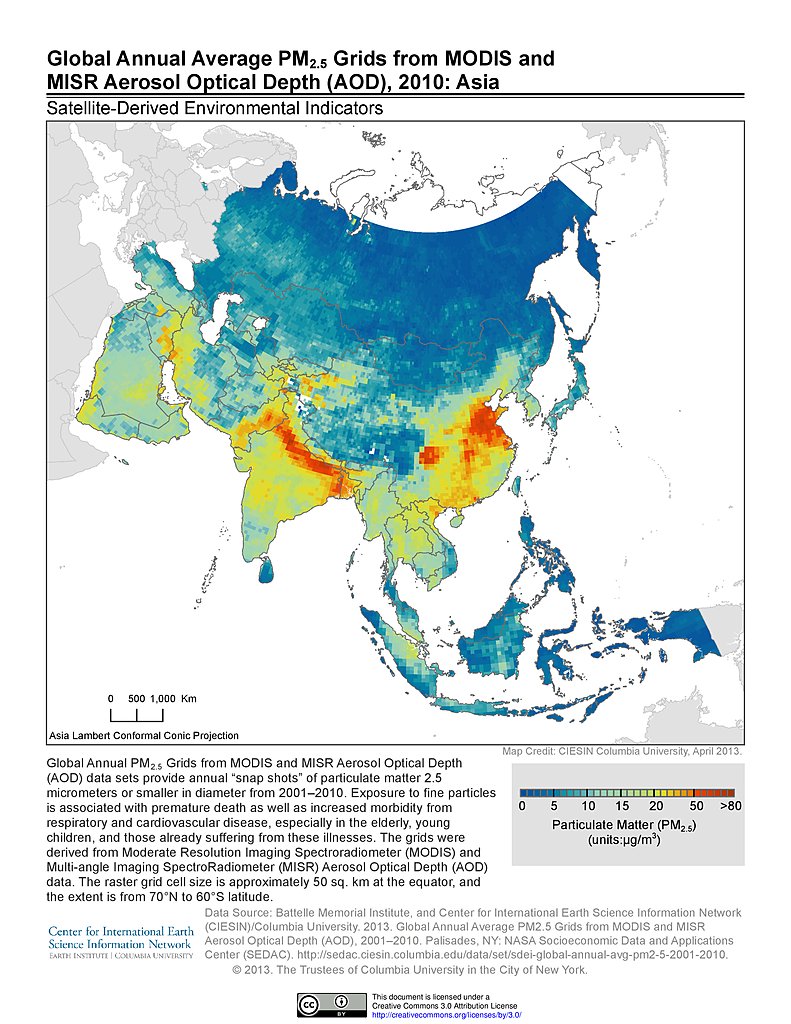 NASA GEOS-5 Model: Ozone
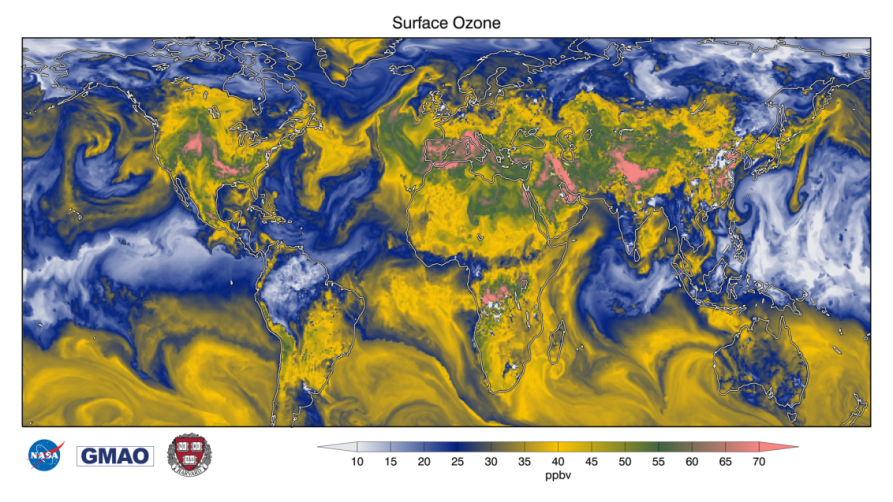